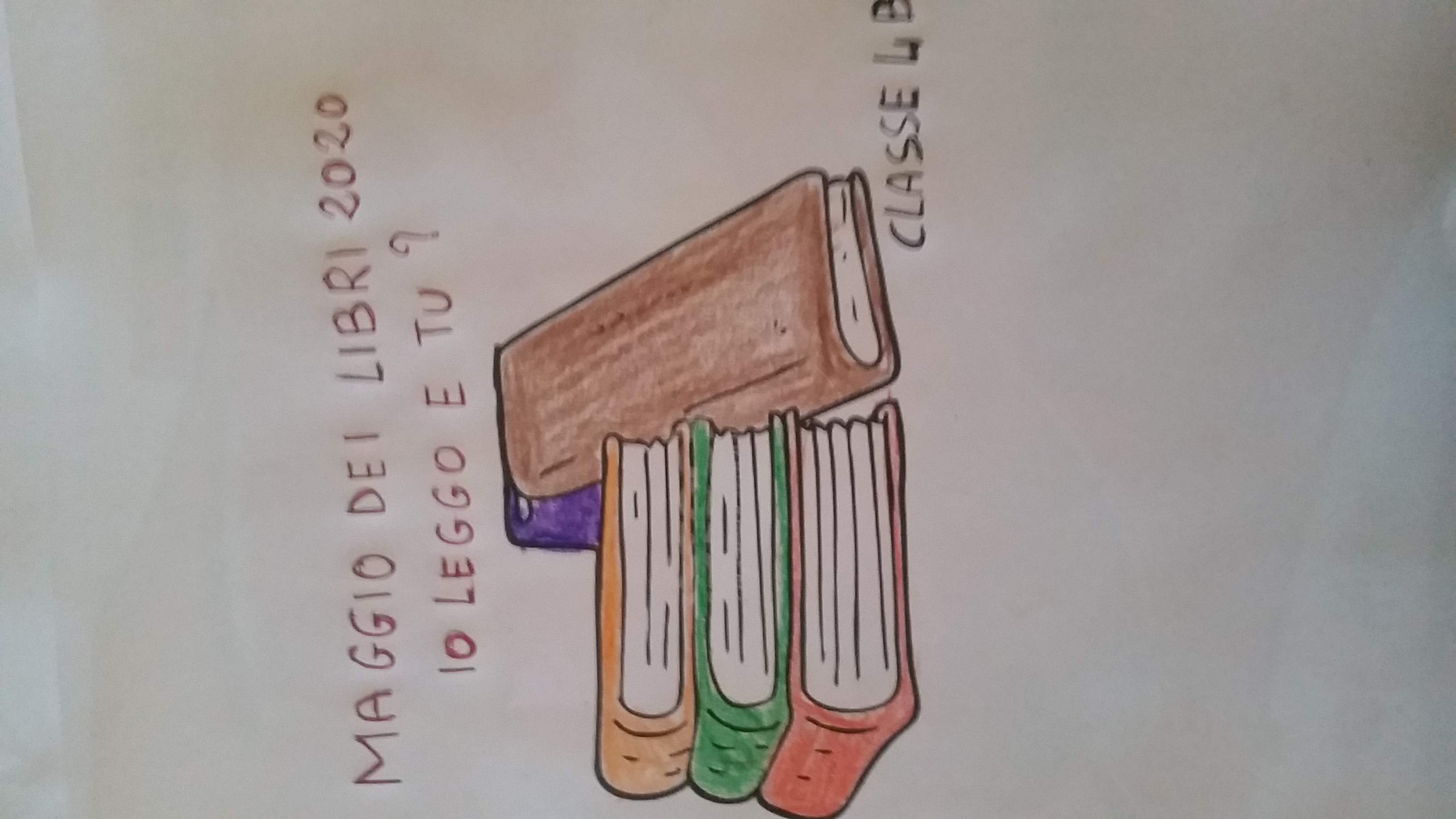 Doc. Pasqualina Ciccone classe 4B
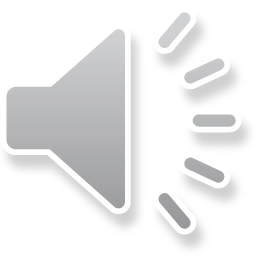 In occasione dell’iniziativa « Il maggio dei libri 2020» gli alunni hanno ascoltato racconti mitologici, letti dai genitori. I bambini si sono avvicinati a questo mondo fantastico fatto di inganni, tradimenti, potere. Successivamente,  dopo una riflessione e un confronto con l’insegnante,   hanno rappresentato graficamente un momento o un personaggio dei vari racconti  così come vedrete nelle slide che seguiranno.
Narciso si innamora della propria immagine riflessa
Narciso si lascia morire d’amore, trasformandosi nel fiore omonimo
Il  profumo del fiore narciso inebria e stordisce esattamente come una grande bellezza.
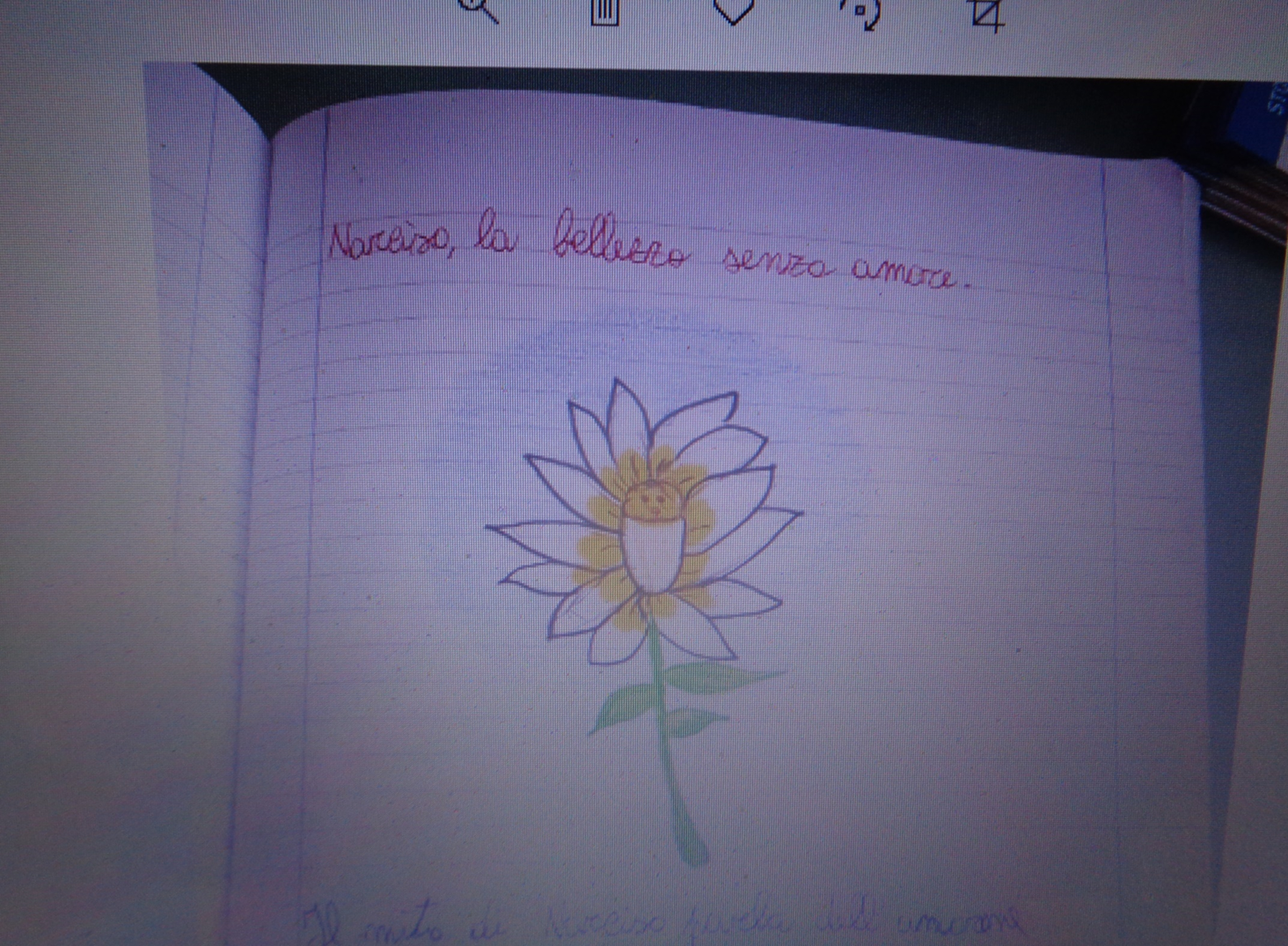 Pandora e il vaso magico
ZEUS ABILE MANIPOLATORE E STRATEGA
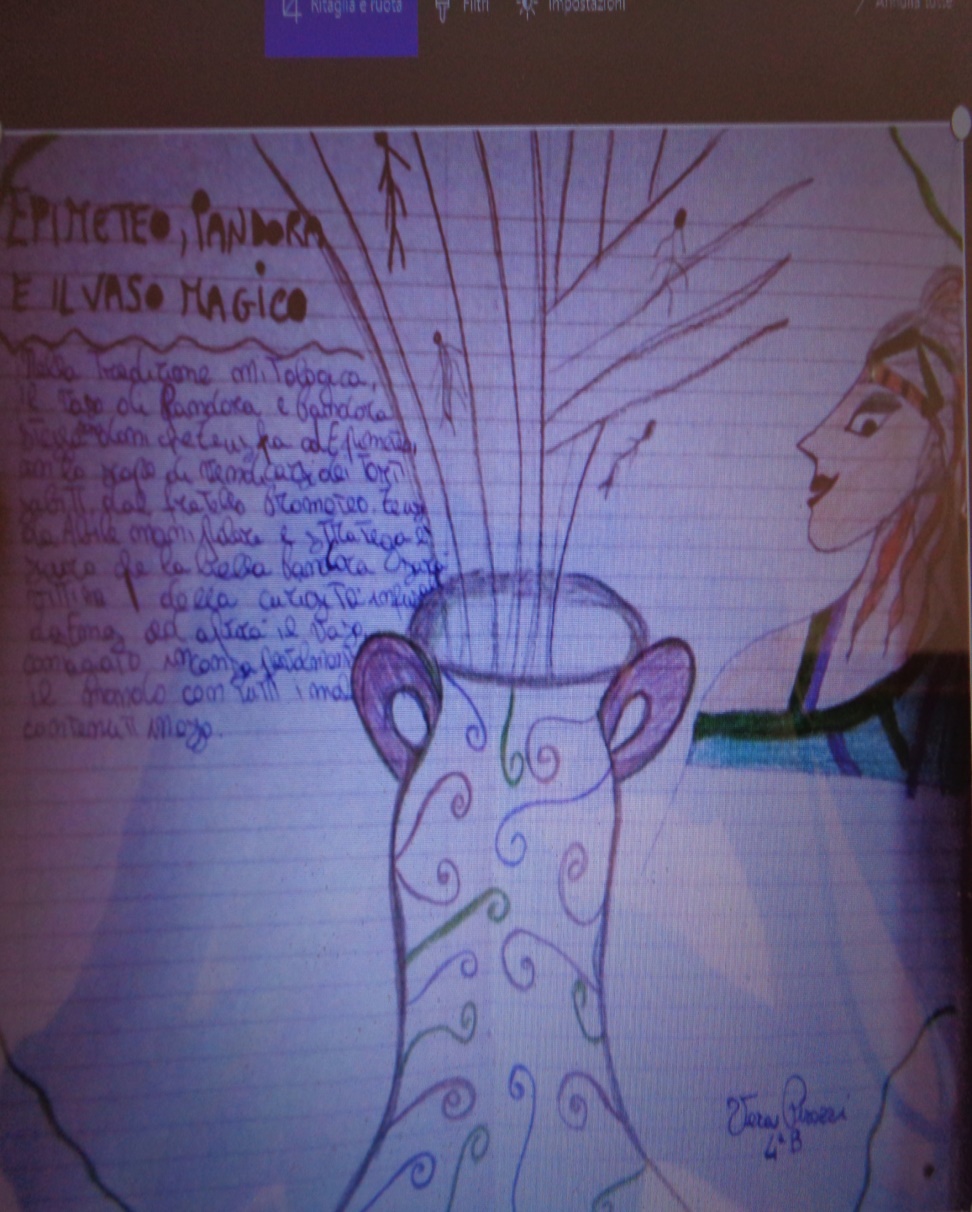 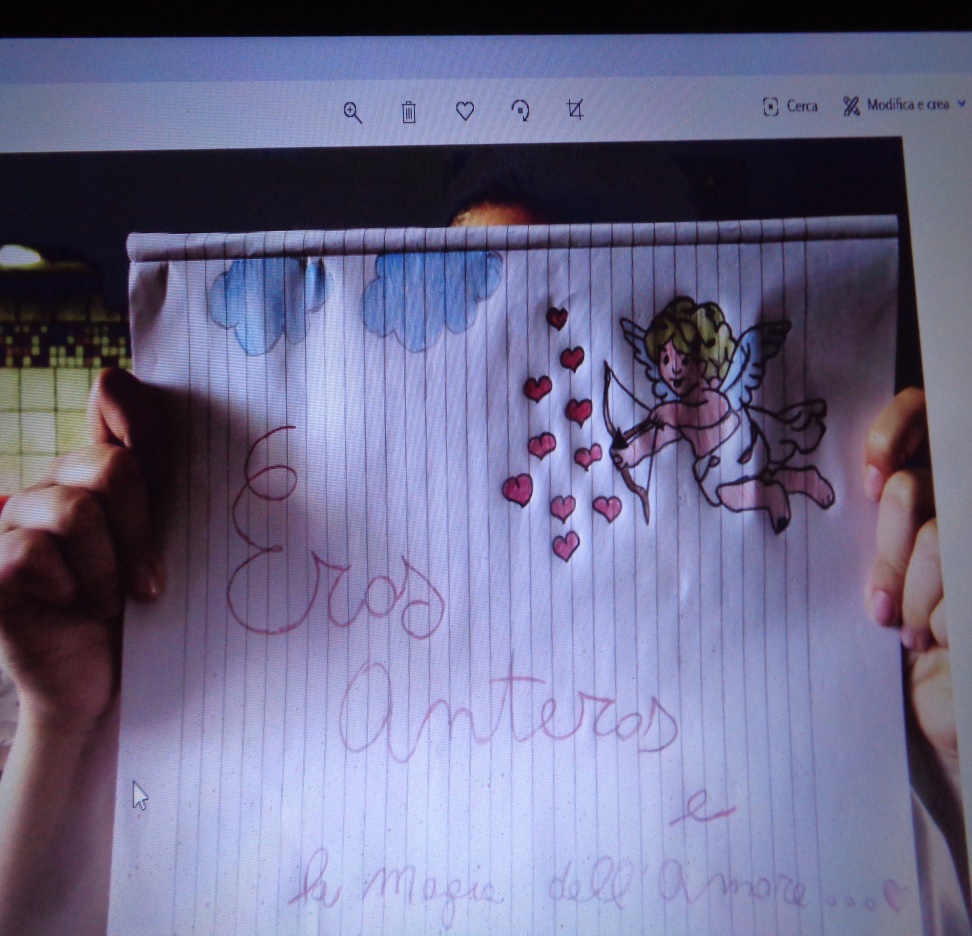 DEUCALIONE E PIRRA
IL POMO DELLA DISCORDIA
Il racconto mitologico, generalmente, cerca di dare una spiegazione fantastica alle forze che regolano la natura, alle leggi della vita: la nascita, la crescita, la morte. I bambini si sono lasciati trasportare in questo mondo e da ogni racconto ne hanno tratto un insegnamento di vita.